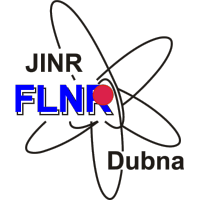 Heavy nuclei from massive transferI.V. Vorobiev1, E.M. Kozulin1, G.N. Knyazheva1, A.V. Karpov1, A.A. Bogachev1, K.V. Novikov1, I.M. Itkis1, V.V. Saiko1,2
1Flerov Laboratory of Nuclear Reactions, Joint Institute for Nuclear Research (JINR), Dubna, Moscow oblast, 141980 Russia2Institute of Nuclear Physics, 050032 Almaty, Kazakhstan
E-mail: rc_38@jinr.ru
INTERNATIONAL CONFERENCE«50 YEARS OF COLD FUSION»20-23 November, 2024Republic of Armenia
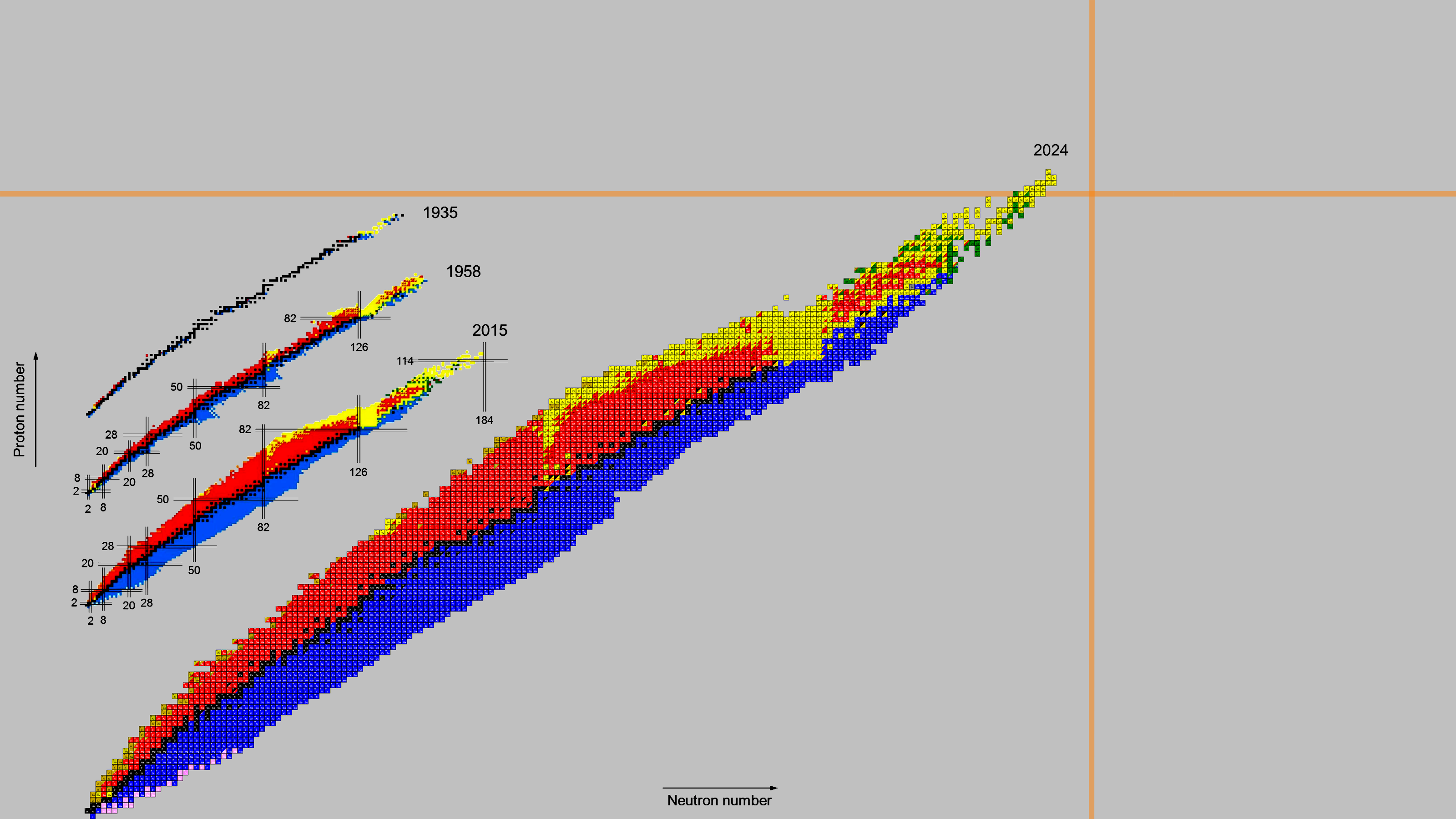 2
Synthesis of new nuclei
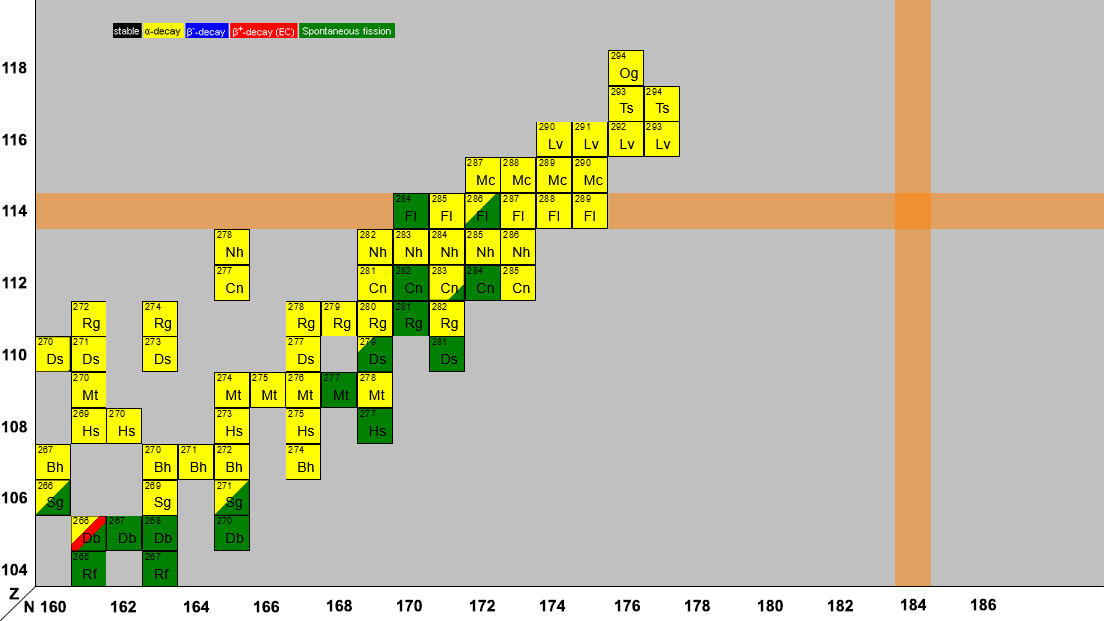 It’s necessary to produce new neutron-rich nucleito reachthe «Island of stability»
MultiNucleon Transfer reactions (MNT) are considered as a perspective wayto produce and investigateheavy and superheavy nuclei!
G. G. Adamian et al., Eur. Phys. J. A (2020) 56:47http://nrv.jinr.ru/nrv/webnrv/map/
3
MultiNucleon Transfer (MNT) reaction
V.V. Volkov, Phys. Rep. 44, 93 (1978)
Projectile
TLF
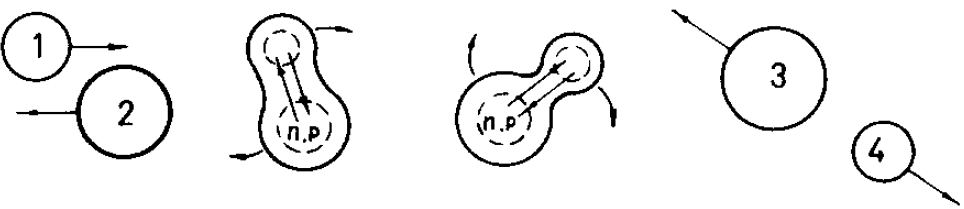 PLF
Target
Illustration of the formation and decay of the double nuclear system.
MNT reaction is conditioned by the formation of the double nuclear system (DNS)in the collision of two complex nuclei. MNT reaction is a binary process with full momentum transfer. Masses of projectile-like (PLF) and target-like (TLF) fragments are near masses of projectile and target nuclei respectively.
4
Nucleosynthesis in transfer reactions
G. G. Adamian et al., Eur. Phys. J. A (2020) 56:47
M. Schädel et al., Phys. Rev. Lett. 48 (1982) 852
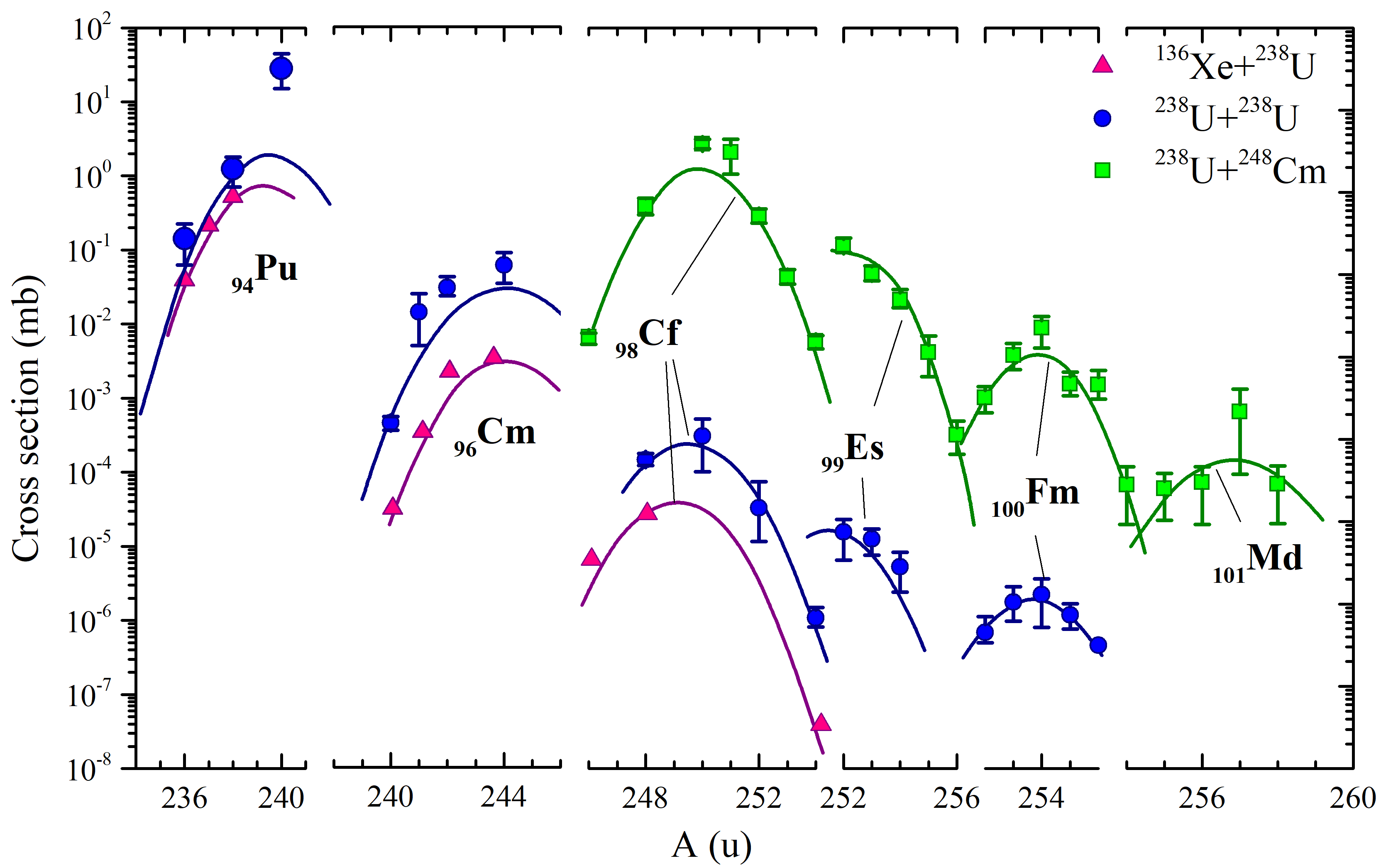 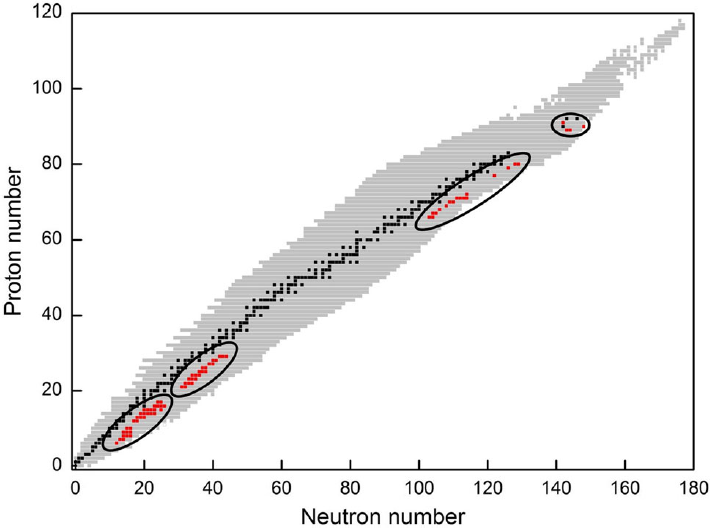 Chart of nuclides with all presently known isotopes (2020). During the years 1969–1995 the 76 neutron-rich nuclides which were discovered in MNT reactions are marked in red.
Production cross sections of transuranium nucleiin the reactions 136Xe+238U, 238U+238U and 238U+248Cmat the interaction energy Elab ≤ 7.5 MeV/u.
5
Experiments 136Xe, 209Bi + 238U at energy ≈ 1.45 ECoulomb
209Bi (1.85 GeV) + 238U
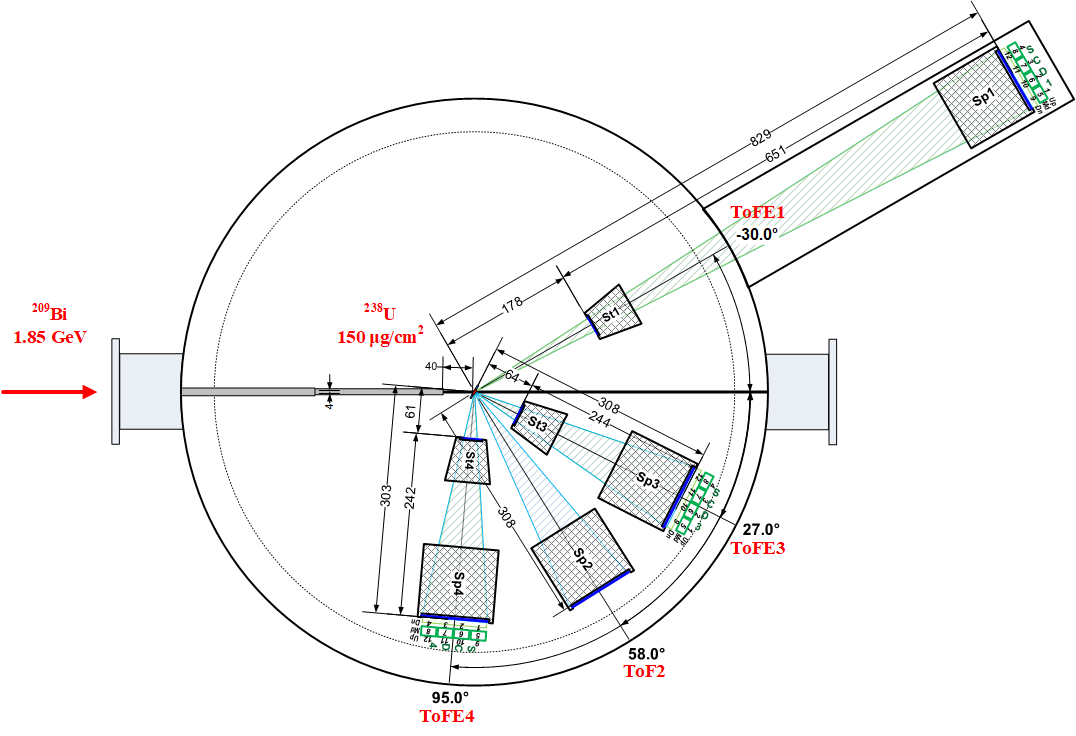 CORSET setup,FLNR
6
Experiments 136Xe, 209Bi + 238U at energy ≈ 1.45 ECoulomb
136Xe (1.11 GeV) + 238U
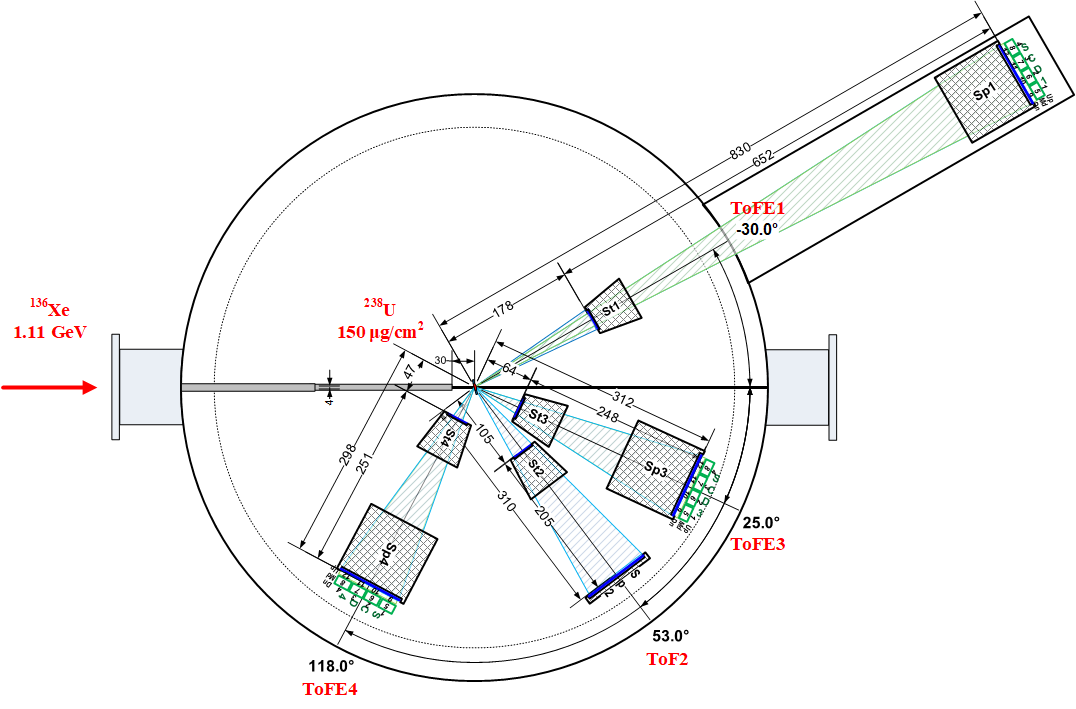 CORSET setup,FLNR
E.M. Kozulin et al., Phys. Rev. C 109, 034616 (2024)
7
Experiments 136Xe, 209Bi + 238U at energy ≈ 1.45 ECoulomb
136Xe (1.11 GeV) + 238U
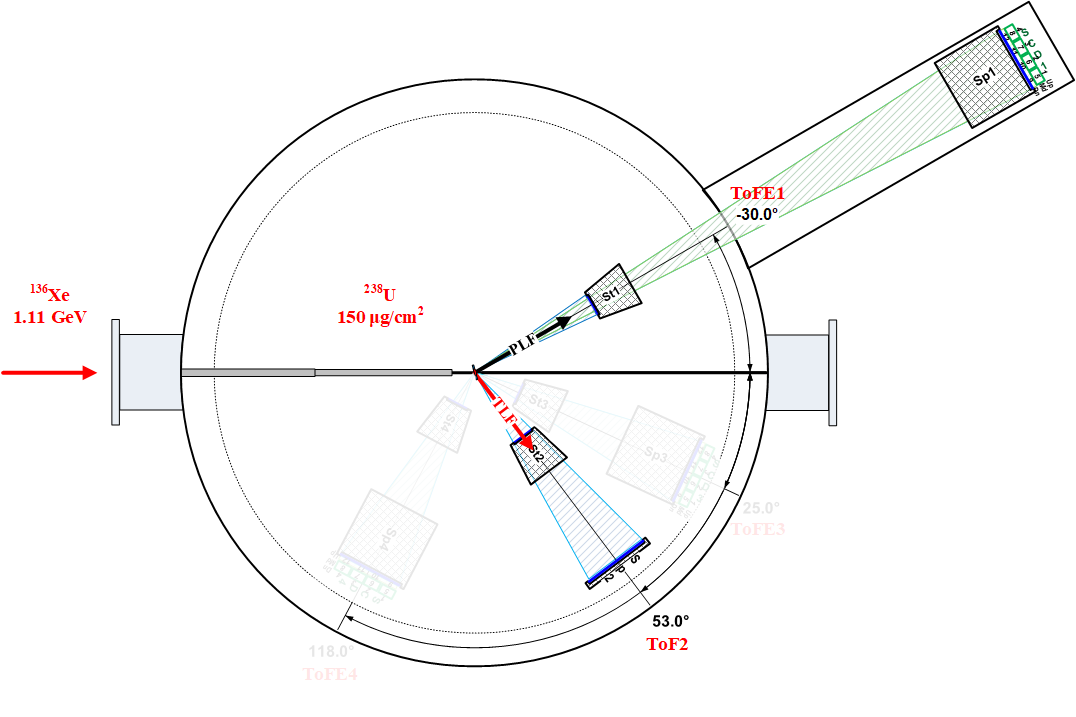 CORSET setup,FLNR
E.M. Kozulin et al., Phys. Rev. C 109, 034616 (2024)
8
Experiments 136Xe, 209Bi + 238U at energy ≈ 1.45 ECoulomb
136Xe (1.11 GeV) + 238U
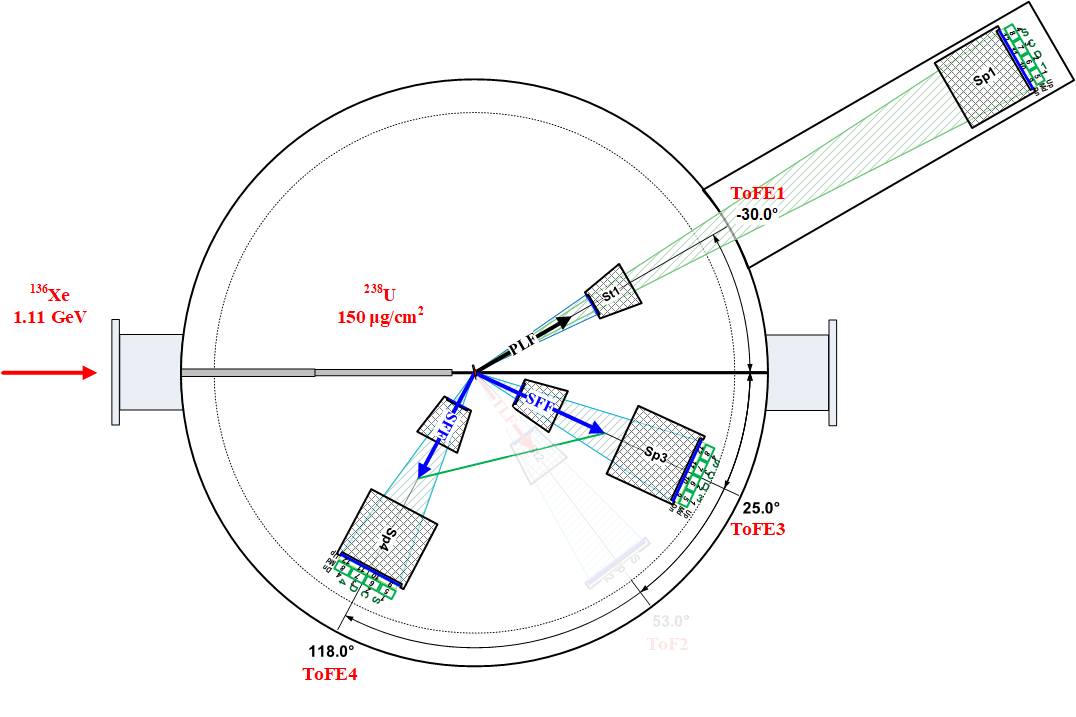 CORSET setup,FLNR
E.M. Kozulin et al., Phys. Rev. C 109, 034616 (2024)
9
Mass-energy distributions of secondary PLFs
(after deexcitation process)
Θlab = 30° ± 2.8°
136Xe (1.11 GeV) + 238U
209Bi (1.85 GeV) + 238U
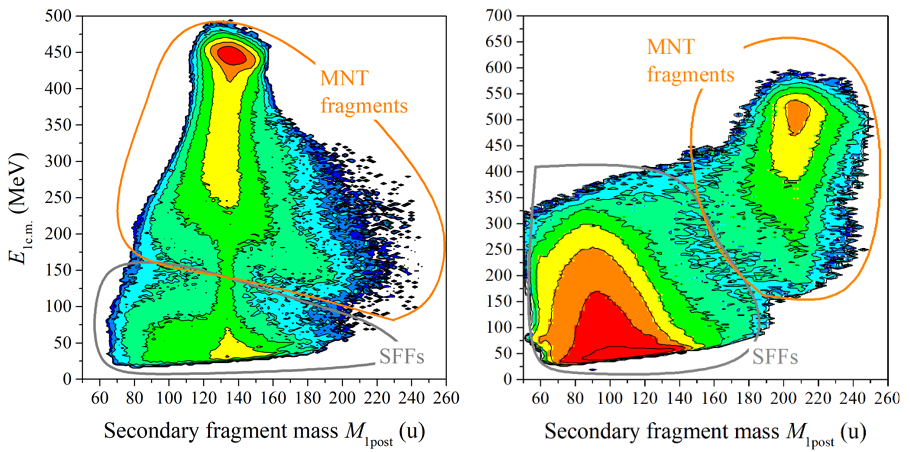 10
Mass distributions of secondary PLFs
136Xe (1.11 GeV) + 238U
209Bi (1.85 GeV) + 238U
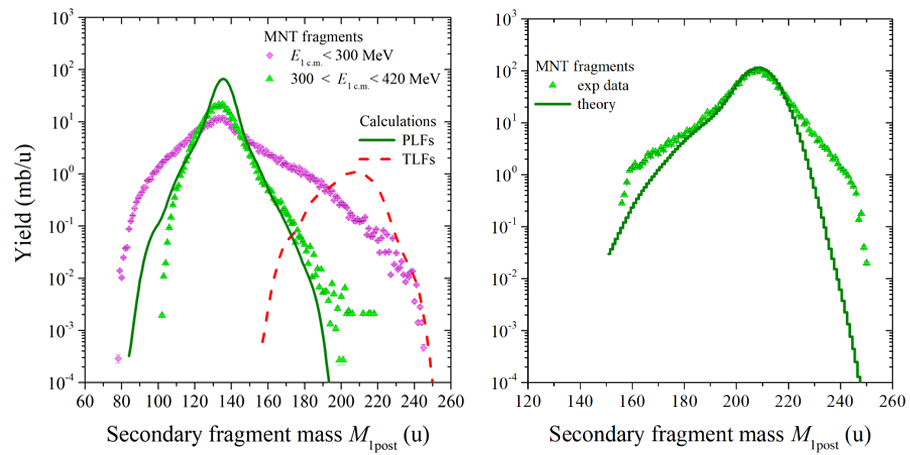 The theoretical calculationshave been provided byV. Saiko and A. Karpov
The lightest secondary fragment mass found in the mass spectrum for secondary PLFs is 156 u.
The lightest secondary fragment mass found in the mass spectrum for secondary PLFs is 79 u.
11
Registration of survived PLF and TLF (ToF1-ToF2)
136Xe (1.11 GeV) + 238U
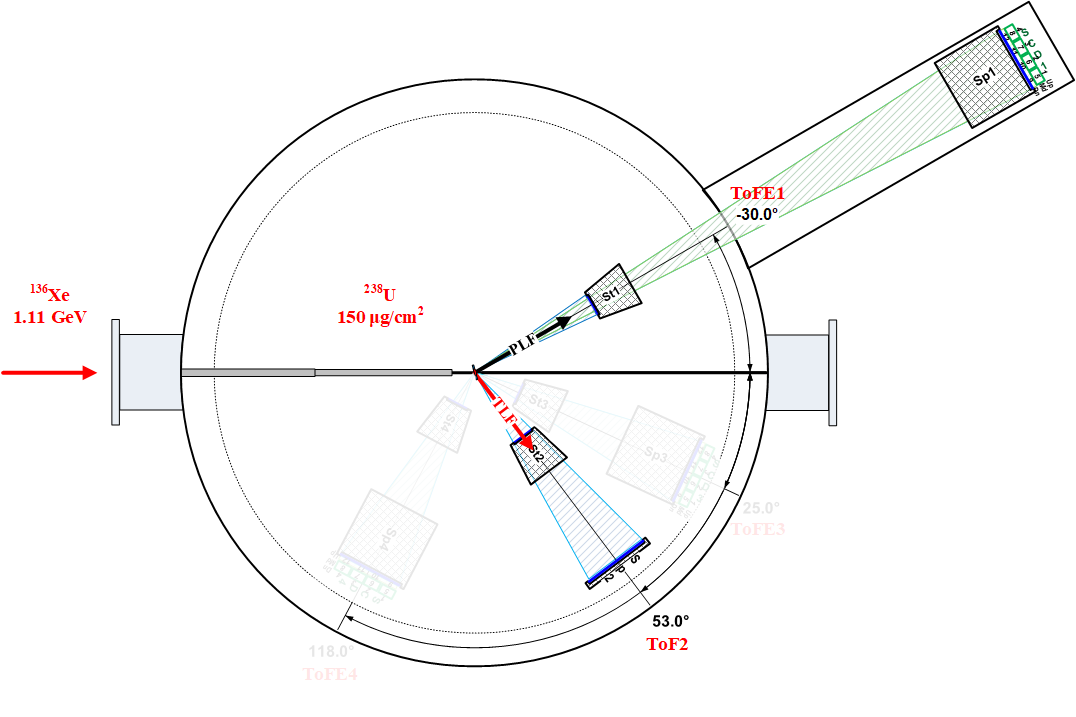 CORSET setup,FLNR
E.M. Kozulin et al., Phys. Rev. C 109, 034616 (2024)
12
Mass-energy distributions of survived primary TLFs
(before deexcitation process)
136Xe (1.11 GeV) + 238U
209Bi (1.85 GeV) + 238U
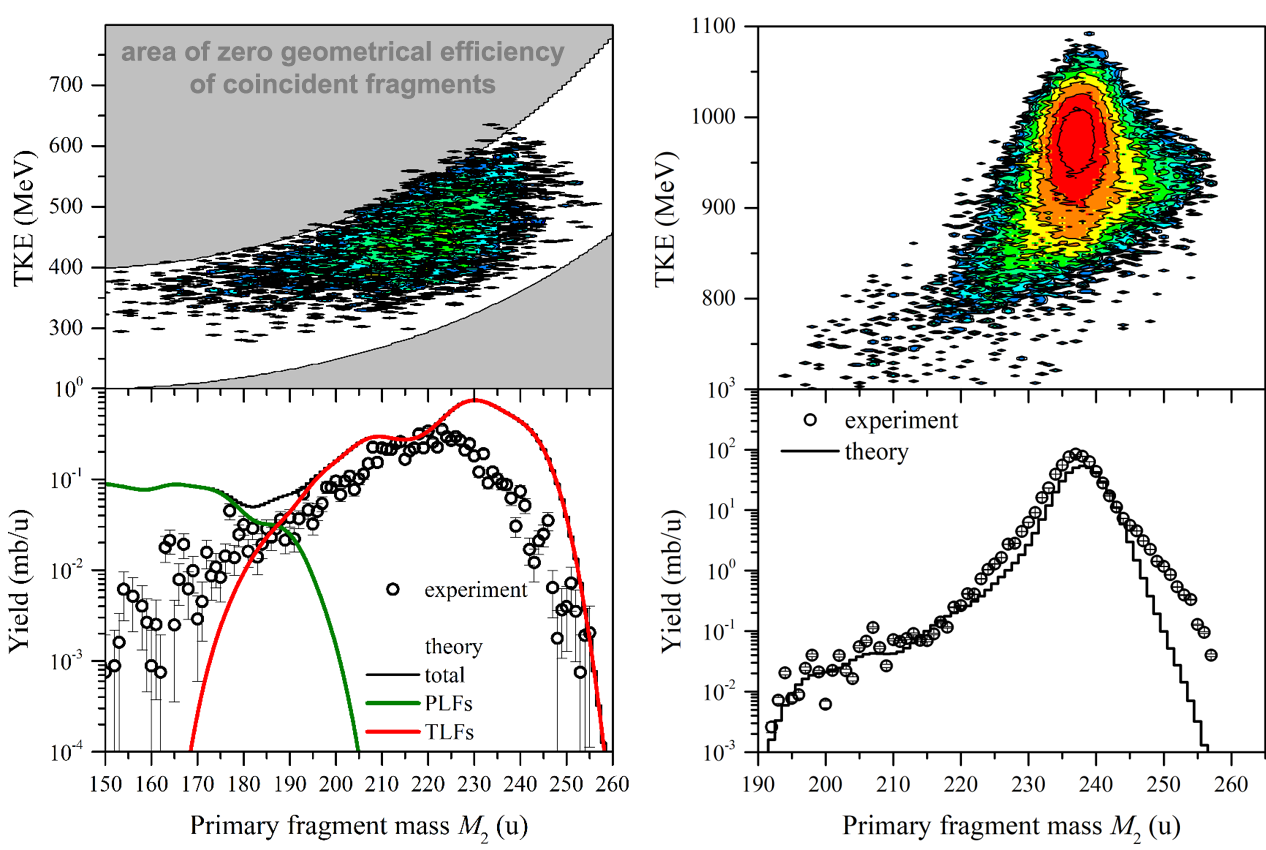 The heaviest primary fragment mass found in the mass distribution for survived primary TLFs is:
255 u (Z ≈ 99–100, Es–Fm isotopes)
with the cross section of about 2 μb!
257 u (Z ≈ 101, Fm–Md isotopes) 
with the cross section of about 30 μb!
13
Total excitation energies for survived primary TLFs
136Xe (1.11 GeV) + 238U
209Bi (1.85 GeV) + 238U
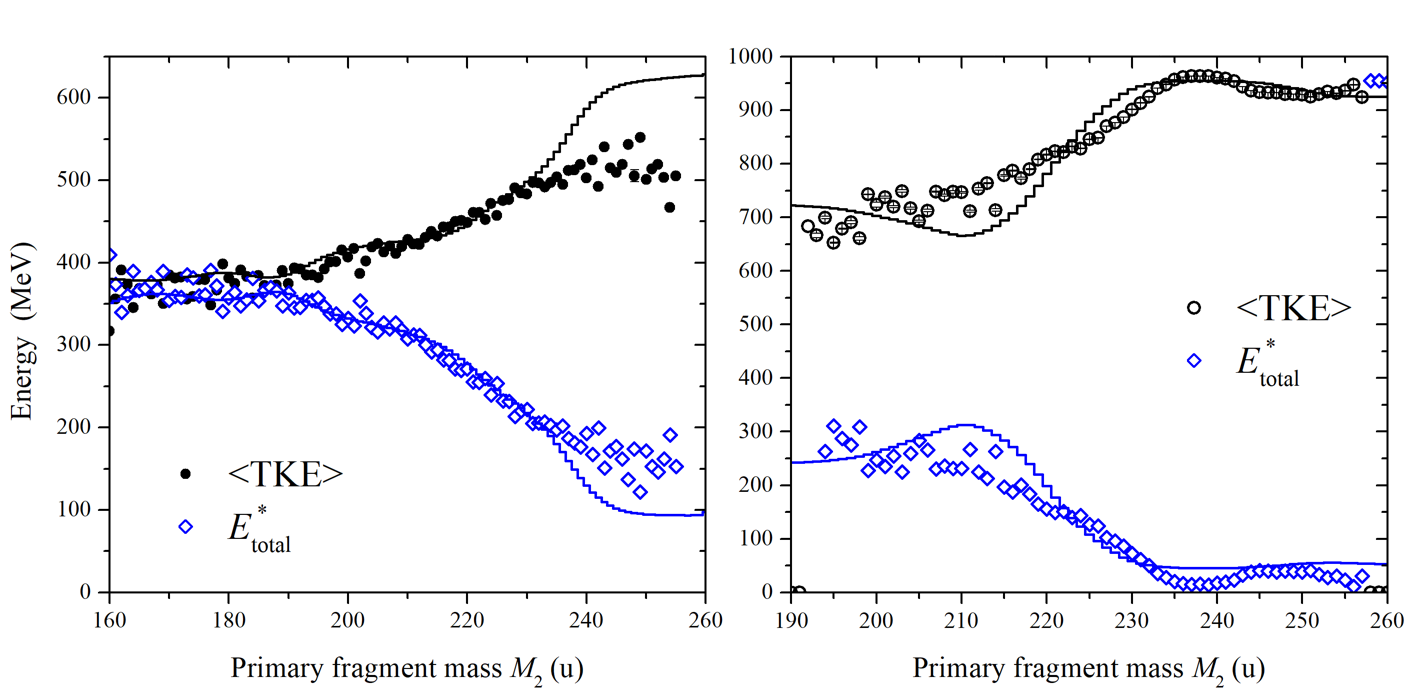 The total excitation energy may be estimated from TKE measurements:
For transuranium fragments the total excitation energies of composite nuclear systemsfor the reaction 209Bi (1.85 GeV) + 238U are less than 70 MeV =>sufficiently good conditions for survival of such MNT fragments!
14
Registration of 3-body events (PLF and 2 SFFs of fissioning TLF)
136Xe (1.11 GeV) + 238U
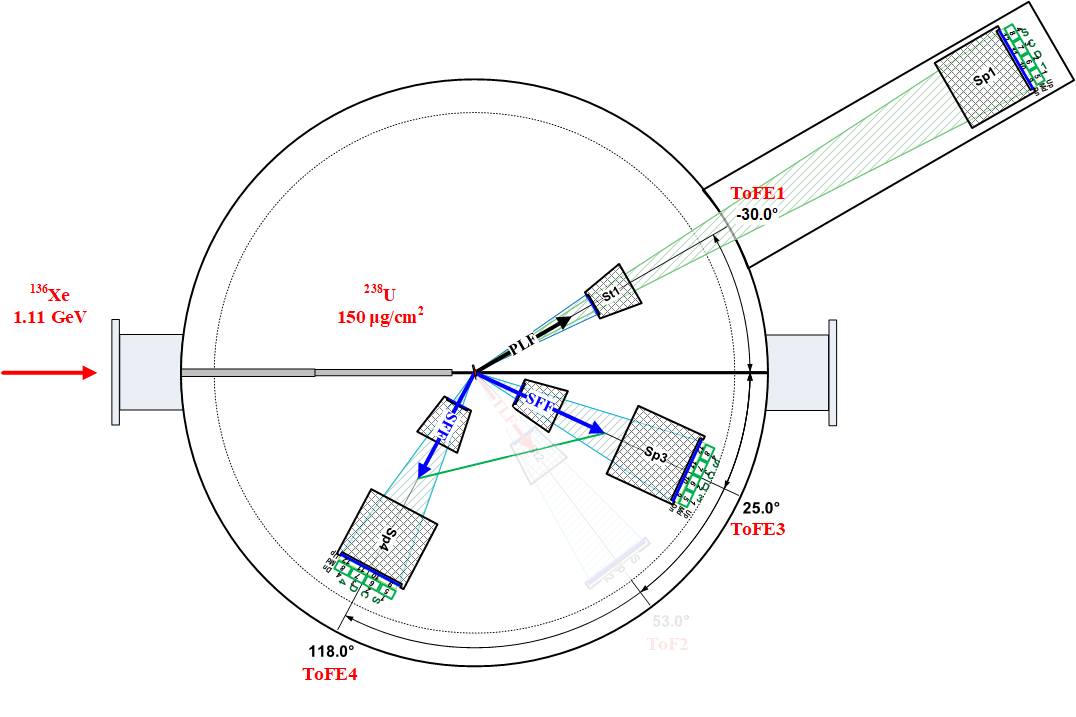 CORSET setup,FLNR
E.M. Kozulin et al., Phys. Rev. C 109, 034616 (2024)
15
Sequential fission of excited TLF
136Xe (1.11 GeV) + 238U
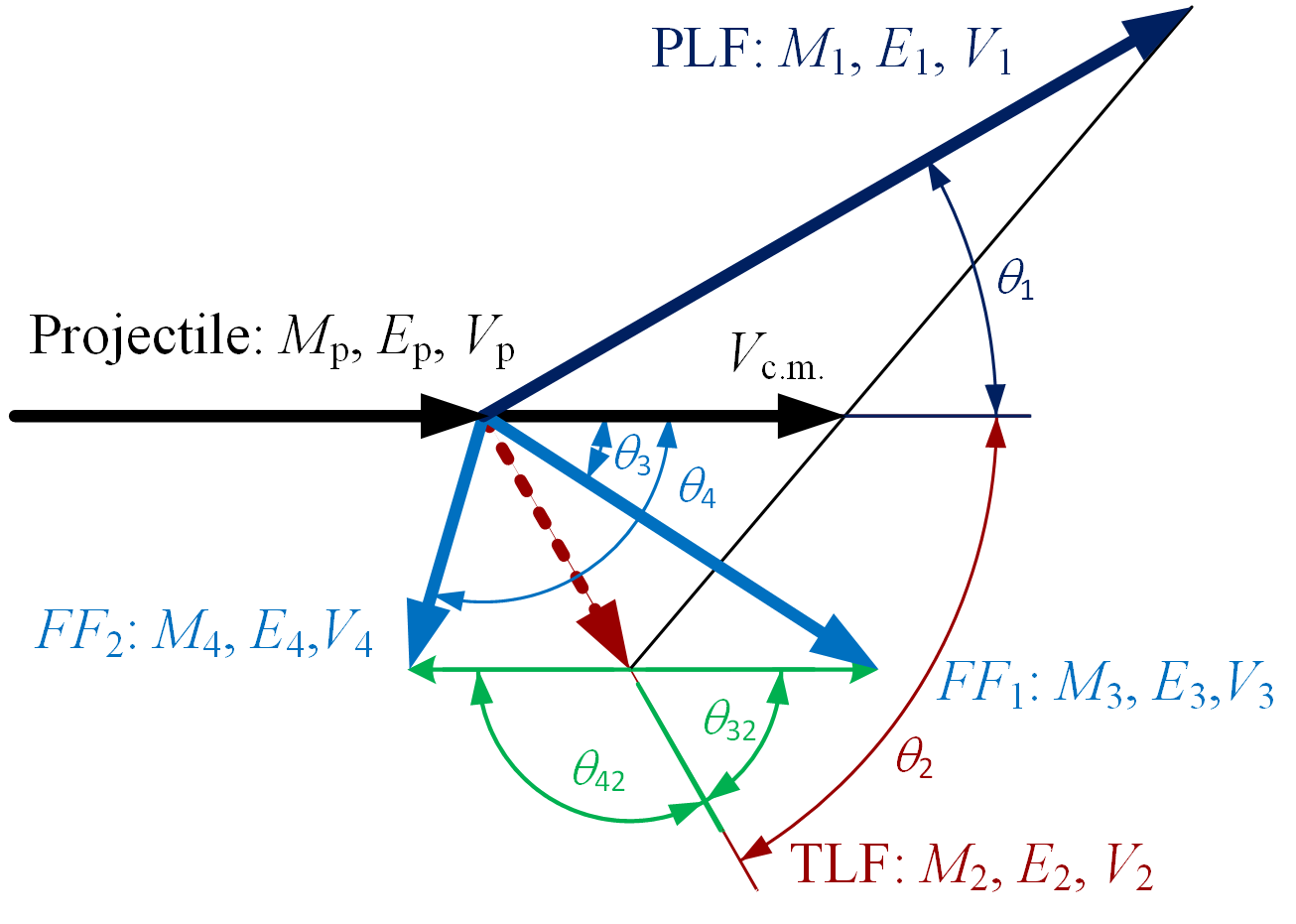 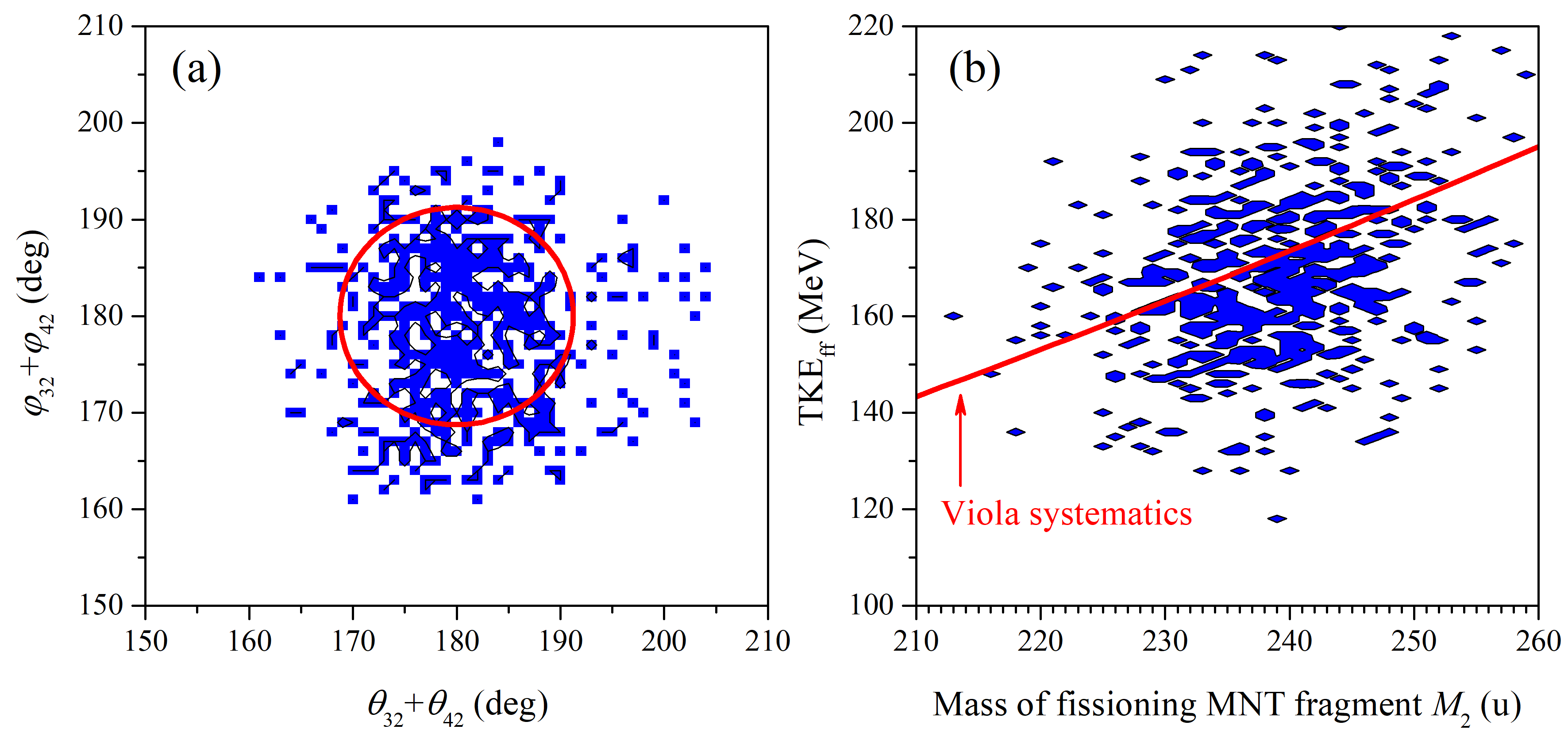 E.M. Kozulin et al., Phys. Rev. C 109, 034616 (2024)
The localization of folding angles around 180 and TKEff value close to the Viola systematics proves that the detected three-body events are formed as products of the two-stage process: the formation of 2 MNT fragments in the MNT reaction and further the sequential fission of the excited MNT fragment (TLF).
16
Sequential fission of excited TLF
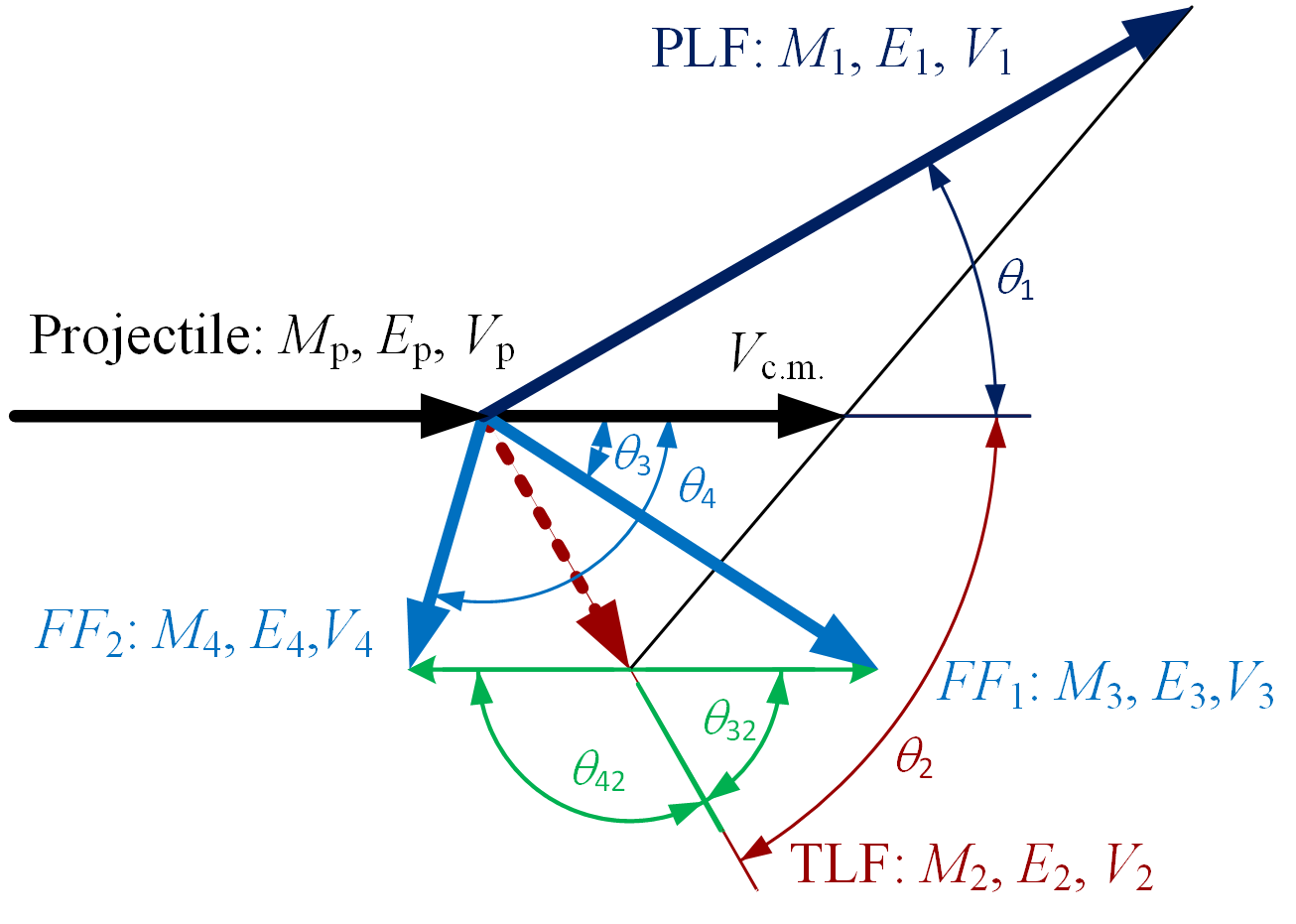 An average mass loss <△m1> for each mass of the PLFs fragment can be determined as:
M1 – measured mass of the primary PLF (via ToF-ToF method),
M1post – measured mass of the secondary PLF (via ToF-E method),
N is the number of fragments with given mass M1 or/and TKE.
Mass of primary TLF can be found using the law of conservation of mass:
M2 – estimated mass of the primary TLF,
Mp – the mass of the projectile,
Mt  – the mass of the target.
17
Mass distributions of primary TLFs for 2- and 3-body events
136Xe (1.11 GeV) + 238U
209Bi (1.85 GeV) + 238U
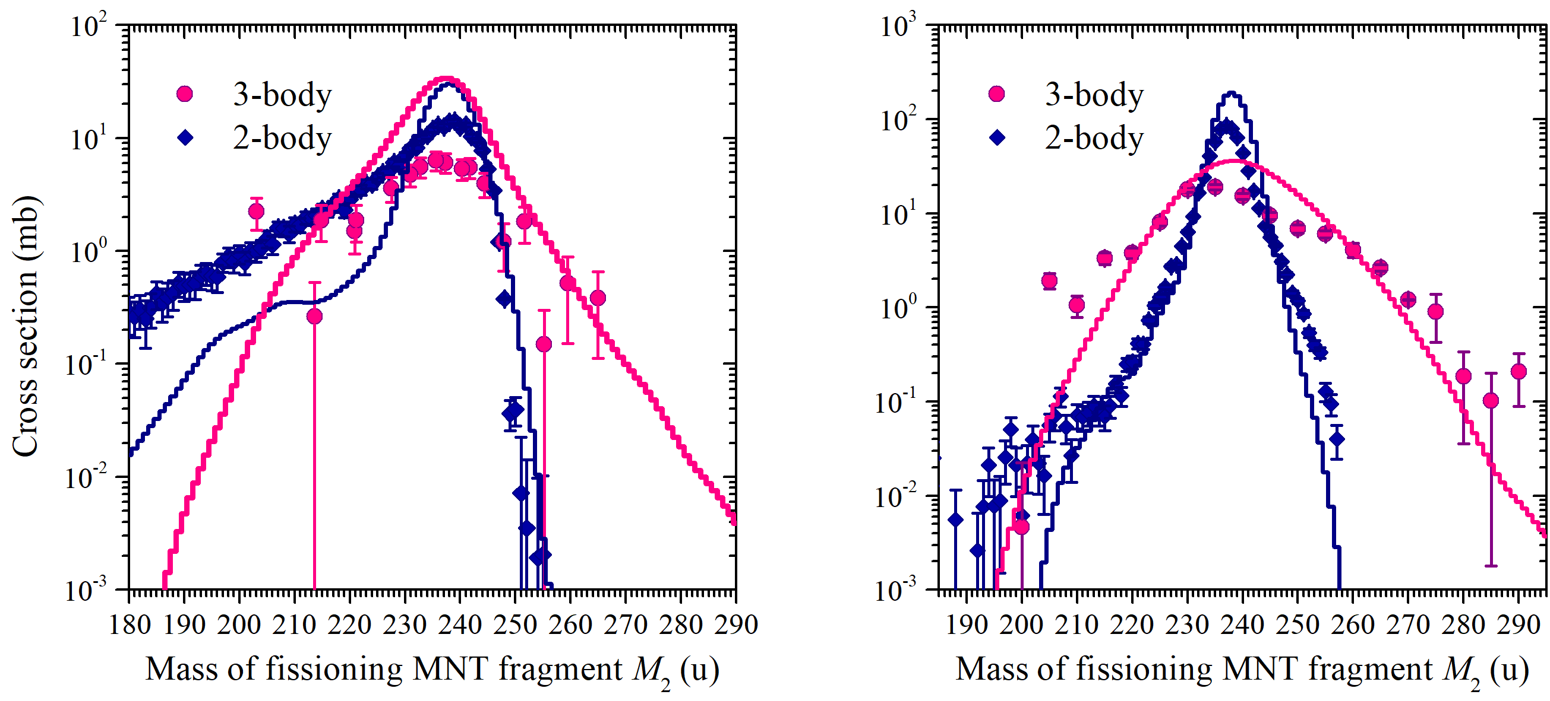 The heaviest primary fragment mass found in the mass distribution for 3-body events for primary TLFs is:
289 u (Z ≈ 113, Nh isotopes) 
with the cross section of a few hundred μb!
265 u (Z ≈ 103, Lr isotopes)
with the cross section of a few hundred μb!
18
Conclusion
In the investigation of MNT reactions as a possible tool to produce new isotopes of heavy and superheavy nuclei, the measurements of mass and energy distributions of fragments formed in the 136Xe, 209Bi + 238U reactionsat Elab(136Xe) = 1.11 GeV and Elab(209Bi) = 1.85 GeV have been performed. For now modified CORSET setup allows studying binary processes, as well as 3-body events (projectile-like fragment + sequential fission of heavy MNT fragment). 

The measurements of TKE of binary reaction fragments (via ToF-ToF method) allow to estimate the total excitation energy of composite system formed in the 136Xe, 209Bi + 238U reactions. For survived transuranium elements formed in the 209Bi + 238U reaction the total excitation energy is less than 70 MeV.The heaviest survived observed primary fragments have mass around 255 u (Z ≈ 99-100, Es – Fm isotopes under the assumption of unchanged charge density of N/Z equilibration) formed in the 136Xe + 238U reaction with the cross section ofabout 2 microbarns and 257 u (Z ≈ 101, Fm – Md isotopes) formed in the 209Bi + 238U reaction with the cross section ofabout 30 microbarns.It has been observed for the 136Xe, 209Bi + 238U reactions MNT fragments heavier than around 250 u mainly undergo fission.Due to registration of 3-body events the heaviest fissioning TLFs have been observed, which have masses around 265 u (Z ≈ 103, Lr isotopes) formed in the 136Xe + 238U reaction and 289 u (Z ≈ 113, Nh isotopes) formed in the 209Bi + 238U reaction with the cross sections of a few hundred microbarns, i.e. the massive nucleon transfers from projectile to target nucleus of about 27 u and 51 u respectively have been observed!
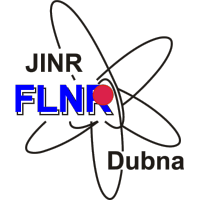 Thank you for your attention!
INTERNATIONAL CONFERENCE«50 YEARS OF COLD FUSION»20-23 November, 2024Republic of Armenia